NCHS and Gender Identity Data Collection
Amy Branum
Associate Director for Science
NCHS
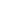 The importance of gender identity
“Only when questions about sexual orientation and gender identity are included in national surveys, such as those conducted by the Department of Health and Human Services, can researchers identify health disparities within or across groups who identify as lesbian, gay, bisexual, or transgender”1
1Collect Data on Sexual Orientation and Gender Identity in Health Surveys | RAND
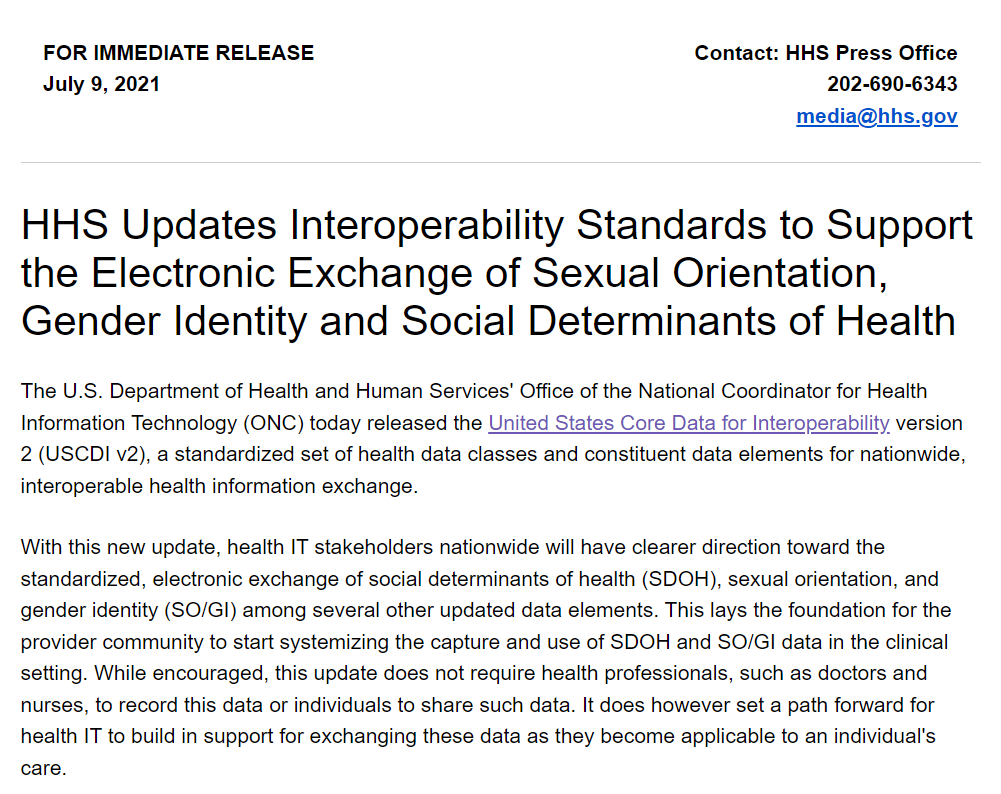 NCHS gender identity activities
NCHS Health Equity CORE Goal:  By July 2023, using a range of methodologies, NCHS will identify and evaluate various question sets related to health equity, including approaches that most accurately assess gender identity. 
Beginning on January 1, 2022, NCHS will collect information on gender identity among sample adults in the NHIS
In 2023, NHANES will also add gender identity questions
First year in NHIS will be experimental, testing various question approaches
SOGI Interoperability Standards: NCHS involved in discussions with others within CDC around approaches to USCDI standards   

Cognitive interviewing and question testing
Gender Identity Measure Development
Kristen Miller
Collaborating Center for Question Design and Evaluation Research (CCQDER)
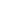 Organization of Discussion
Overview of CCQDER Program

Gender Identity Question Design 
Features
Data quality issues

CCQDER Gender Identity-Related Projects
Activities
Methodological Research Program
Study of meaning and question response in relation to data quality
Development of design and evaluation methods

Questionnaire Design Research Lab
Question Development and Testing Projects
For NCHS, CDC, HHS, and others

Question Evaluation Applications
Q-Notes: Data entry and analysis tool for cognitive interviewing studies
Q-Video: Cognitive Interview/Data Storage
Q-Bank: Online library of question evaluation findings
NCHS Evaluation Methods
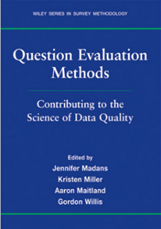 Cognitive Interviewing

Experimental Design and Embedded Probing with the Research and Development Survey (RANDS)

Ethnographic Methods:  In-depth interviewing, Free Lists, Card Sorts 

Focus Groups

Interviewer Debriefing

Usability Testing
Cognitive Interviewing at NCHS
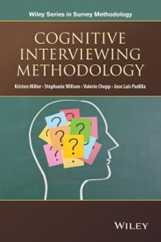 First cognitive laboratory, 1980s
Scientific study
Systematic analysis
Data quality
Maintenance of data
Transparency
Documentation
Cognitive interviewing as validation
Ensuring Comparability and Measurement Equity  (AAPOR Webinar)
Research and Development Survey (RANDS):  Mixed Method
Analytic Goals of Cognitive Interviewing Studies
Cognitive Testing:   Conducting interviews to “look for problems.”

Construct Validity Study:  Identifying the constructs captured by individual questions by identifying the specific phenomena that account for respondents’ answers. 

Comparability Study:  Determining whether constructs are consistently captured across salient respondent groups.
Research and Development Survey (RANDS)
Mixed Method:  
Cognitive Interviewing + Web Panel Survey Data
How much error?  In what demographic groups?

Embedded Construct and Error Probes
‘When answering the last question, were you thinking about X, Y or Z?’

Experimental Design:
To test different versions of questions
Gender Identity Measurement
[Speaker Notes: Goal is to collect data to understand disparities of gender minorities; but it is also about understanding how conceptualizations of gender and sex have changed over time, and understanding how we should ask it now--- given key variable]
External Collaborations
CDC coordination of data collection systems

NCVHS Workgroup on SOGI & SDOH Data (ASPE)

NASEM Workgroup

OMB, Domestic Policy Council, State Dept

FCSM SOGI Workgroup

Interagency Response Error Group

Community Groups
Gender Identity, Census PULSE, July 2021
SEX:  What sex were you assigned at birth, on your original birth certificate?  
Male
Female
Refused
Don’t know
 
GENDER:  How do you describe yourself?
Male
Female
Transgender
None of these
 
CONFIRM:  Just to confirm, you were assigned {FILL} at birth and now you describe yourself as {FILL}. Is that correct?
Yes
No
Refused
Don’t know
[Speaker Notes: Question design features]
Gender Identity, Census PULSE, Week 34, 2021
Very small transgender population; no room for error

Question design goal:  Get everyone in the right bucket

False positives = bad for understanding disparities

False negatives = bad for population estimates

For this data:
Confirmation question false positives = 22% (corrected)
Cases not corrected = ?
“None of these” false positive/negative = ?
Percentages are weighted.
Question Design Goals
Capture complexity and range of sex and gender identities
Asking both SAB and Gender
Mark all that apply

Reduce false positive and false negative error
Why is error occurring?  What is the reason?
Privacy = false negative; Misunderstanding = false positive

Research activities:  To understand the various question design features, 
Response categories
Order
Wording and phrase choices
….  and how they relate to performance (in allowing for complexity and generating error)
2021 NCHS Gender Identity Question Design and Evaluation Studies
Cognitive interviewing   NIOSH/YRBSS, ACES, NAMCS, NSVIS, NSFG
Constructs captured:  Sex and Gender questions
Changing terms/understanding differences between gender minorities/non-minorities
Adults vs. Teens:  Different interpretive processes
Proxy:  What contexts are appropriate?

Usability testing
Gender X marker passport application form (for US State Dept) – 100 in-depth interviews conducted

Split sample with embedded probes
RANDS with NISVS Questionnaire
RANDS with NSFG Questionnaire
RANDS Split Sample with Embedded Probes(Experiment:  Order and Gender/Sex Categories)
1. What sex were you assigned at birth, on your original birth certificate?
Male
Female
[Don’t know]
 

2a. How do you describe yourself? Select all that apply.
Male
Female
Transgender
Something else: _____________

 
2b. Do you describe yourself as a man, a woman, or in some other way? Select all that apply.
Man
Woman
In some other way: _________________ [text box]
3.  Just to confirm, you were assigned {FILL} at birth and describe yourself as {FILL}. Is that correct?
Yes
No
 
4.  [PROBE]. You didn’t answer “what sex were you assigned at birth, on your original birth certificate?” Can you tell us why? Select all that apply.
I don’t understand what the question is asking
I’ve never seen my birth certificate
I don’t want to answer this question
This was a mistake, I meant to say: ___________ [text box]
Other, specify: ____________ [text box]
QBank:  wwwn.cdc.gov/qbank

Miller, K., Willson, S., Ryan, V. (2021). An Initial Cognitive Evaluation of a 2-Step Gender Identity Measure. National Center for Health Statistics - CCQDER. Hyattsville, MD https://wwwn.cdc.gov/QBank/Report.
For questions, email Kristen Miller:  ksmiller@cdc.gov
https://www.cdc.gov/nchs/ccqder
https://www.cdc.gov/nchs/rands